홈가드닝관찰일기
상 추관찰일기
고기 친구 상추 키우기 
시작해볼까요?
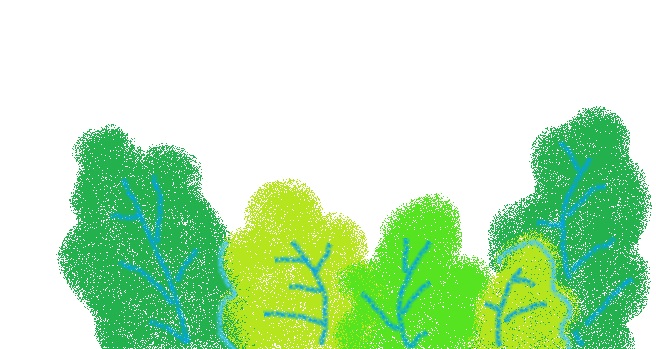 관찰
상추 키우기
상추 자라는 모습 변화 관찰(사진 또는 그림)
[상추 씨앗 그리기]
[상추 1일차   월   일]
[        년     월     일 ]
[        년     월     일 ]
기록
상추 키우기
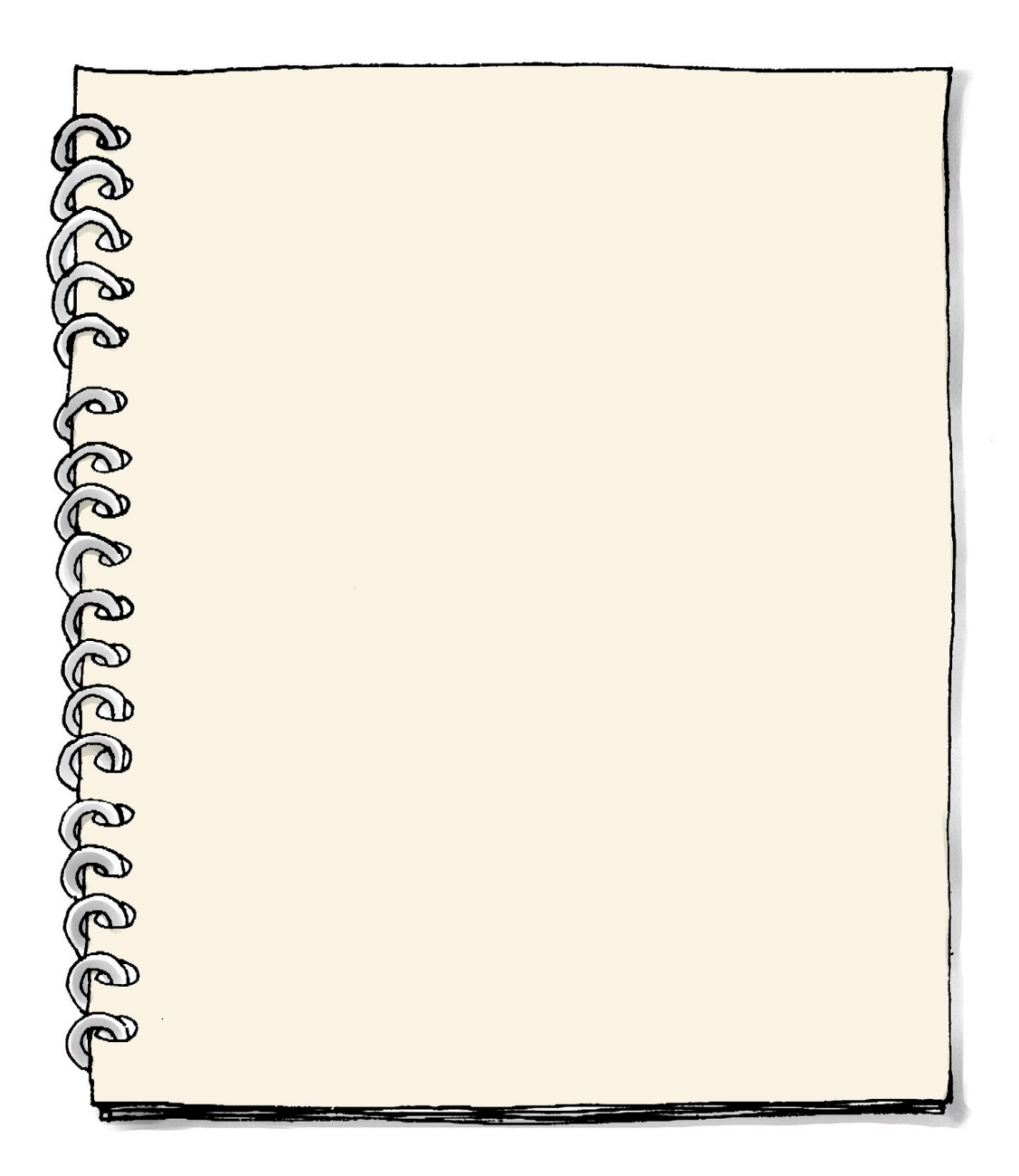 상추 자라는 모습 변화 관찰(사진 또는 그림)
[        년     월     일 ]
[        년     월     일 ]
[        년     월     일 ]
[        년     월     일 ]
관찰기록
상추 키우기
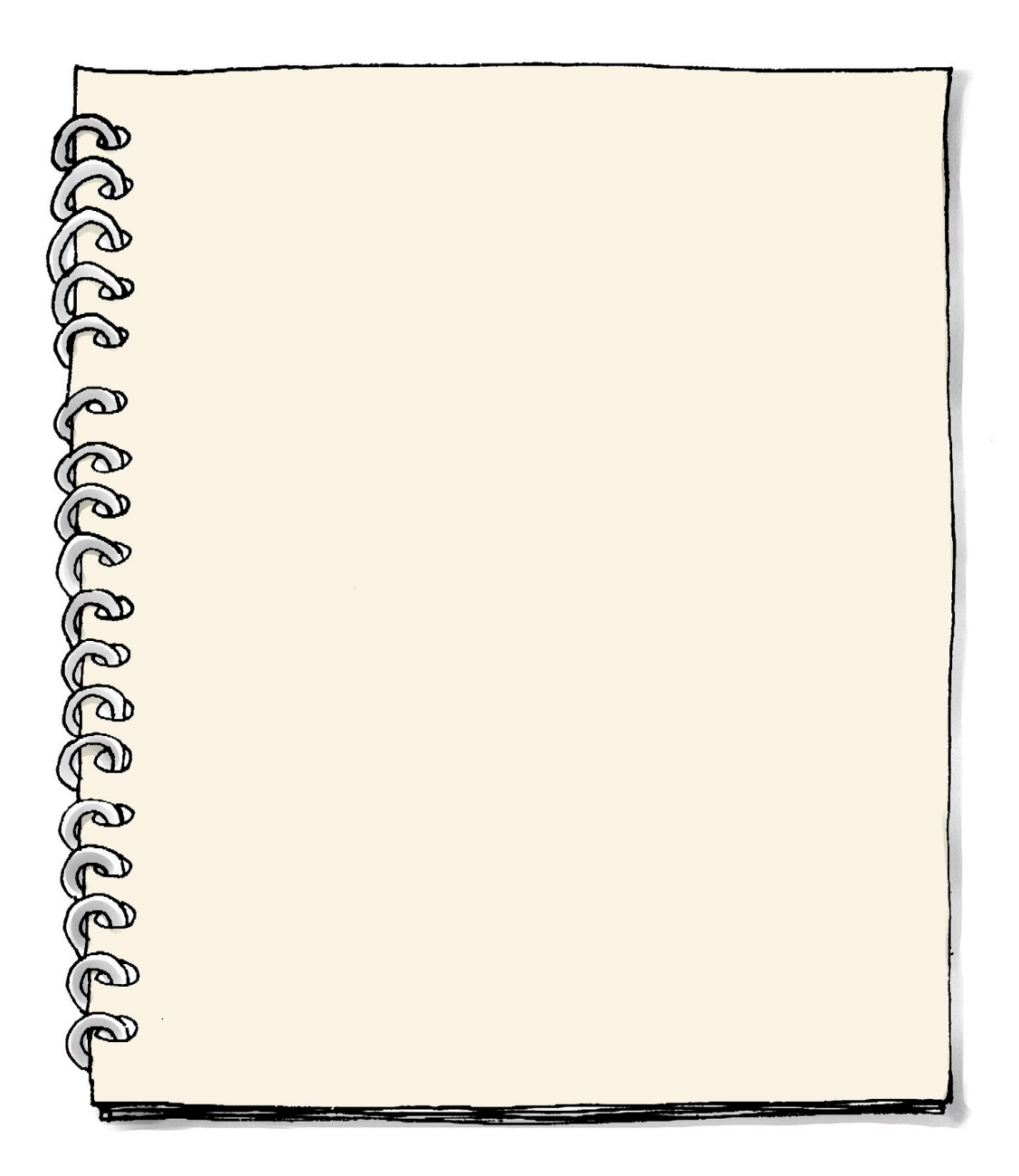 상추가 모두 자란 모습(사진 또는 그림)
[        년     월     일 ]
상추를 키우면서 느낀 점
꽃관찰일기
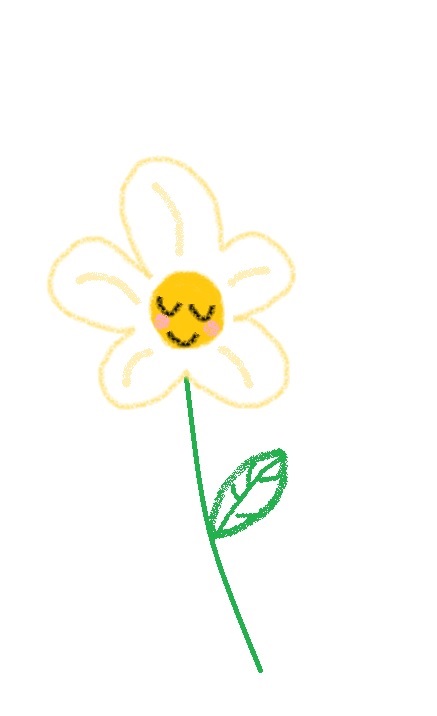 내가 키울 꽃은?

봉선화

해바라기
관찰
꽃 키우기
꽃이 자라는 모습 변화 관찰(사진 또는 그림)
[ 꽃 씨앗 그리기 ]
[꽃 1일차   월   일]
[        년     월     일 ]
[        년     월     일 ]
기록
꽃 키우기
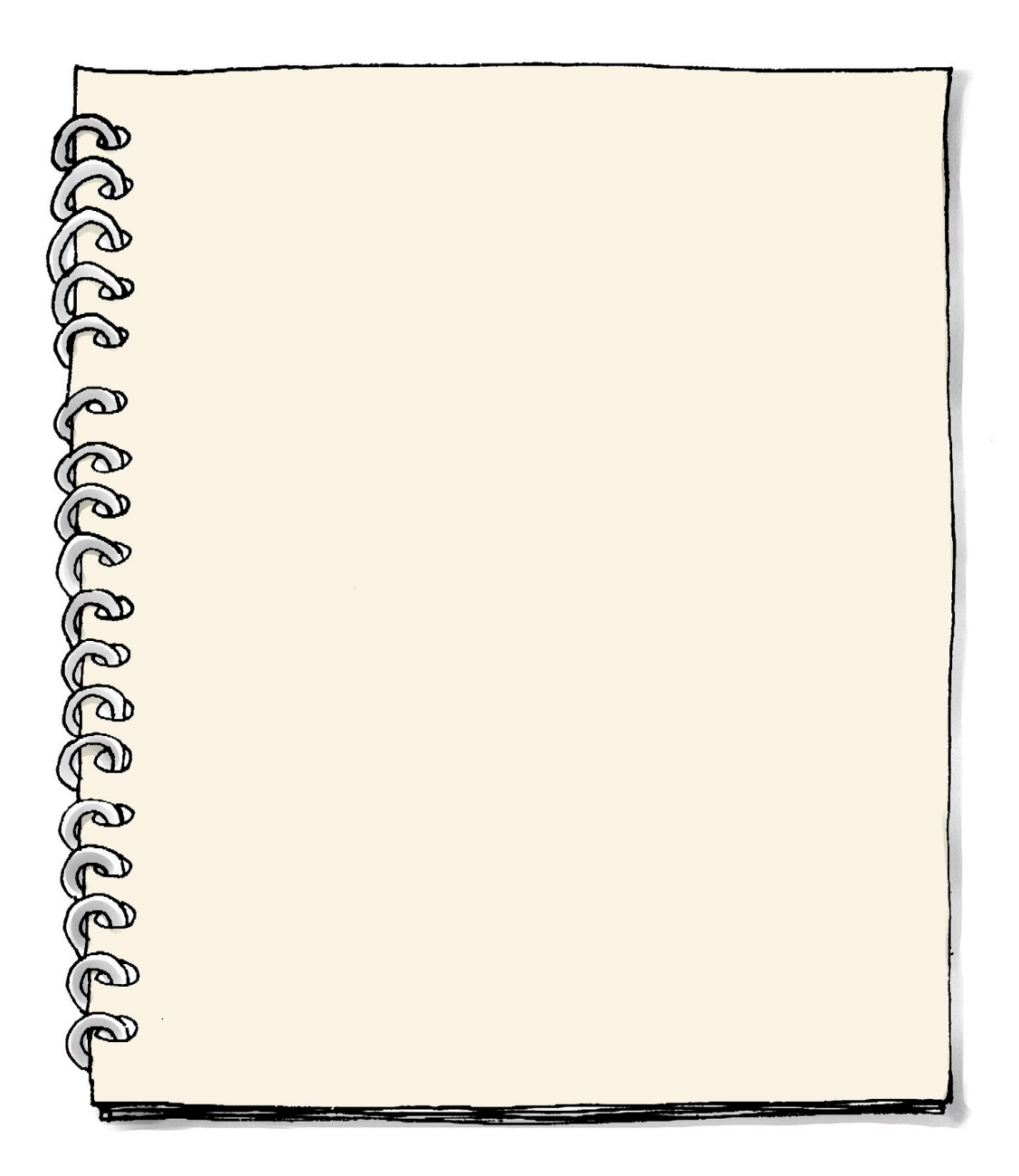 꽃이 자라는 모습 변화 관찰(사진 또는 그림)
[        년     월     일 ]
[        년     월     일 ]
[        년     월     일 ]
[        년     월     일 ]
관찰기록
꽃 키우기
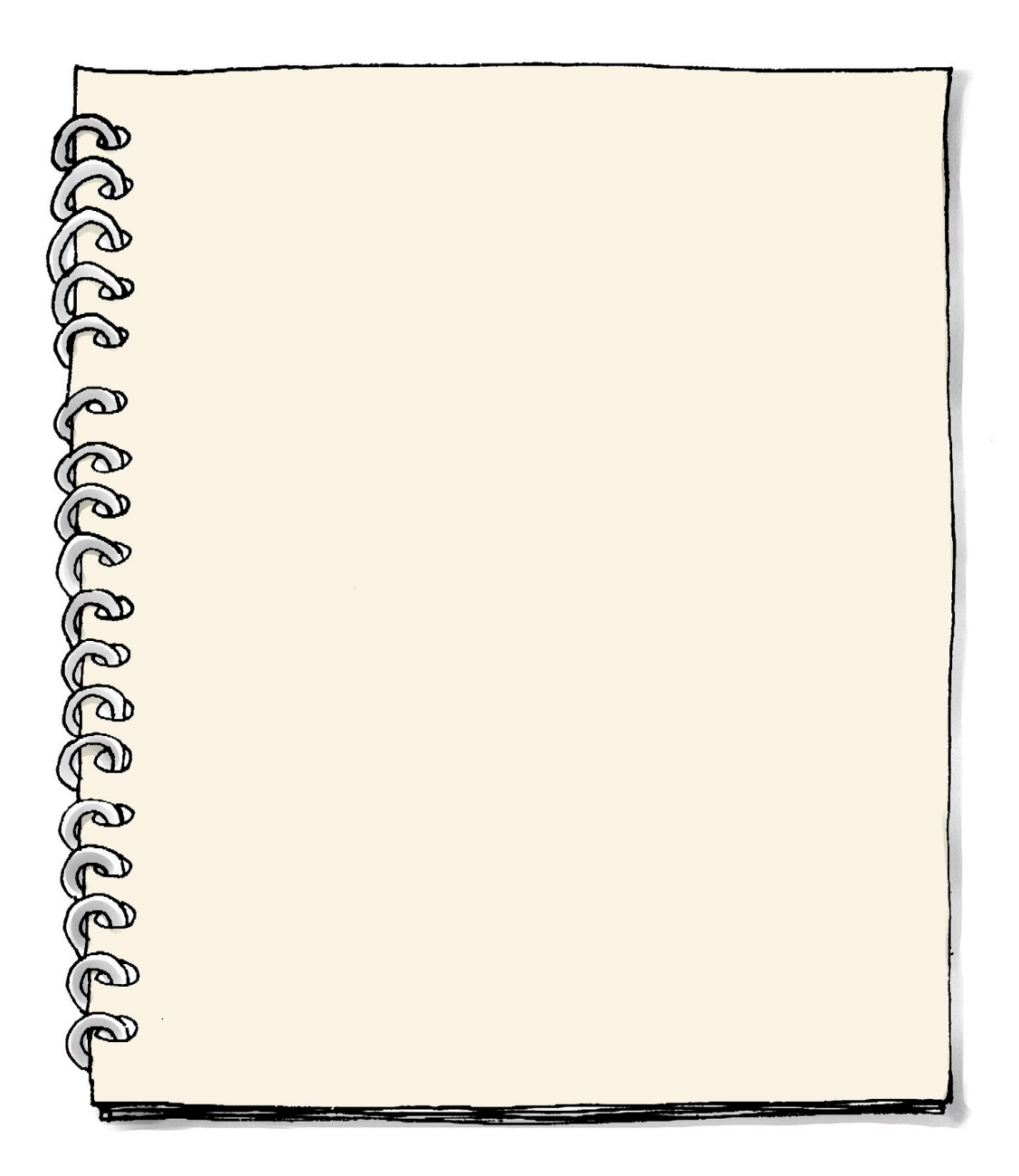 꽃이 모두 자란 모습(사진 또는 그림)
[        년     월     일 ]
꽃을 키우면서 느낀 점